Depressurization of vessels under fire attack.
Validations of thermodynamic state calculations in Brilliant
Sigve Karolius

Supervisors: Associate professor Tore Haug Warberg
		     Petrell AS
[Speaker Notes: About yorself…..
Work with Tore due to the opportunity to do something a bit different
Petrell: Plant safety and fire integrety using CFD (Brilliant) and VessFire analysis.
Process safety considerations
Comercial software VessFire]
Challenges
Pressure profiles
Temperature gradients
Mechanical stress
Spatiotemporal
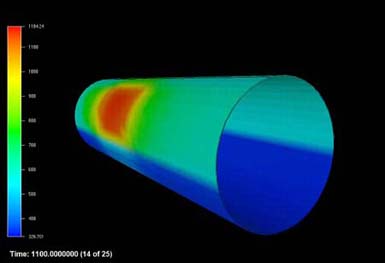 [Speaker Notes: Seems simple, (only assume isentropic or isentalpic expansion)
Complicated problem due to competing processes large gradients 
Accurate model accounts for; multiphase considerations, spatial temperature distribution, structural interity
Temperature falls below ductile brittle point]
Progress
Simplified model to understand the fundamentals.
Literature review
Q
Q
m
W
V
[Speaker Notes: Lumped model of vessel wall and content ”valve equation” accounts for the outflow.
VessFire uses time-step method, however pressure steps is also possible (Petrell did not think this was done in practice)]
Plans
Compare simulations with experimental data 
Explore depressurization techniques
(Try to implement a simple “homemade” algorithm)
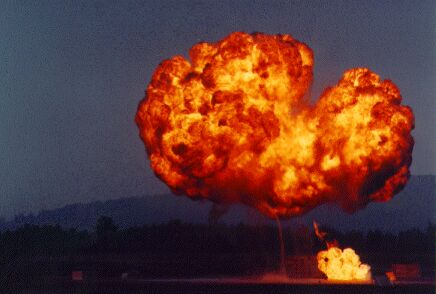 [Speaker Notes: Repeat validation simulations, find data on more recent experiments
More in depth look at the pressure step technique
Wish to implement a simple version myself]